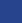 Nova Forma de Tratamento das Informações Contábeis: A Experiência do Projeto SICONFI
Como o SICONFI irá afetar o tratamento das informações contábeis?
O que são exatamente “informações contábeis”?
Se as informações contábeis se confundem com a geração do Balanço do Setor Público Nacional, então a relação com o SICONFI não é diferente de qualquer outro sistema.
O que muda com a Nova Contabilidade Aplicada ao Setor Público?
PCASP é o padrão para obtenção!
O quadros e demonstrações serão aderentes ao novo padrão contábil
Qual a necessidade do SICONFI???
A consolidação é permitida pela existência de contas específicas e registros uniformes
O que são exatamente “informações contábeis”?
Geração do BSPN
Construção de indicadores contábeis
Geração do GFS
Geração dos relatórios fiscais
Estatísticas fiscais
Indicadores fiscais
Aumento da complexidade do fluxo
Sistema adaptável
Formato flexível
Otimizado para informações contábeis
O que o SICONFI deverá permitir...
O que o SICONFI poderá fazer...
Precisão
 Tempestividade
 Confiabilidade
Excluir a dupla contagem
 Flexibilidade do processo
 Automação
Regras uniformes
 Discutidas
 Harmonia de conceitos
Dado trabalhável
 Disponível
 Uniformidade do dado
9
PCASP
Mecanismos de coleta
Solução de representação

Tendência internacional (representação e transmissão)

Flexibilidade de validação (camadas)
Camadas de validação
XBRL
10
Relacionamentos
Relacionamentos
Estágio Atual
Relacionamentos
Ente Federativo
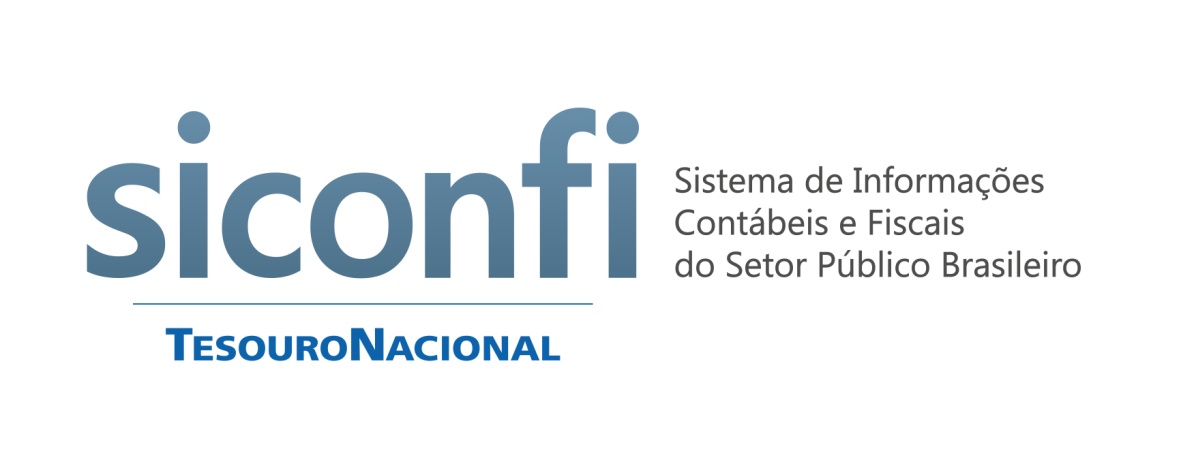 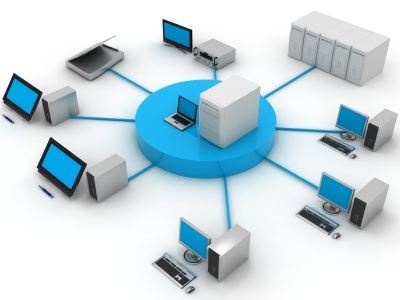 Processos de validação e agregação
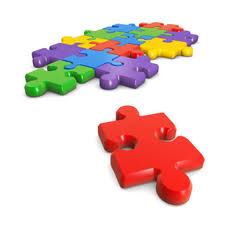 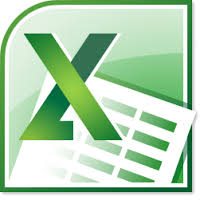 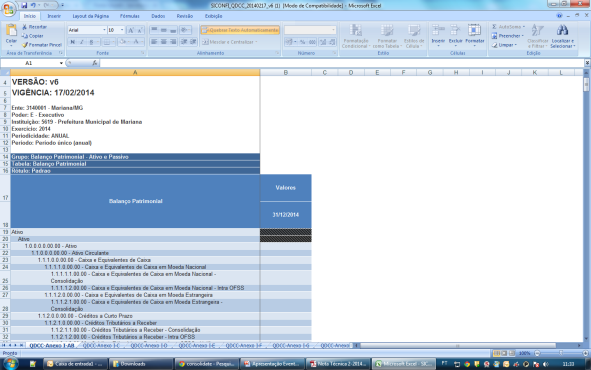 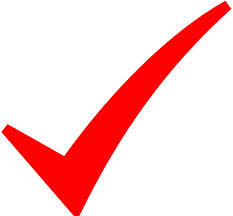 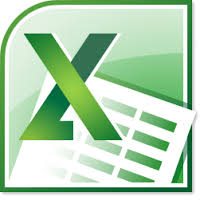 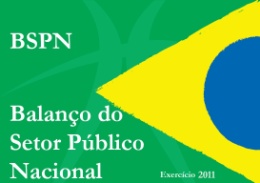 Instância XBRL GL
Ente Federativo
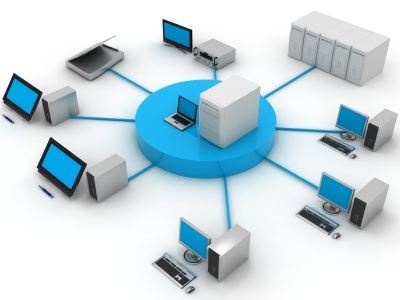 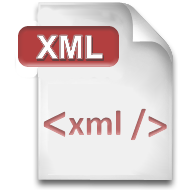 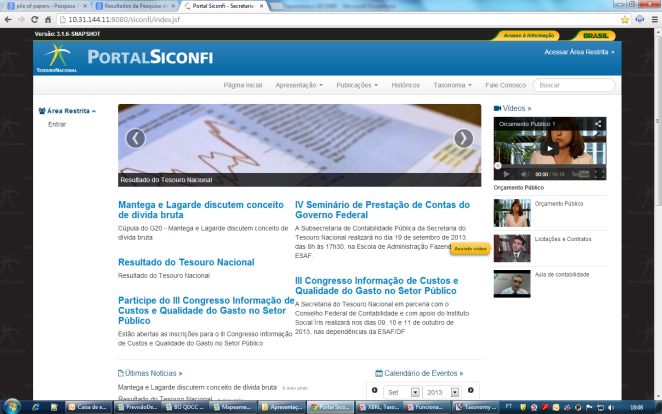 DEPARA
RREO
SICONFI
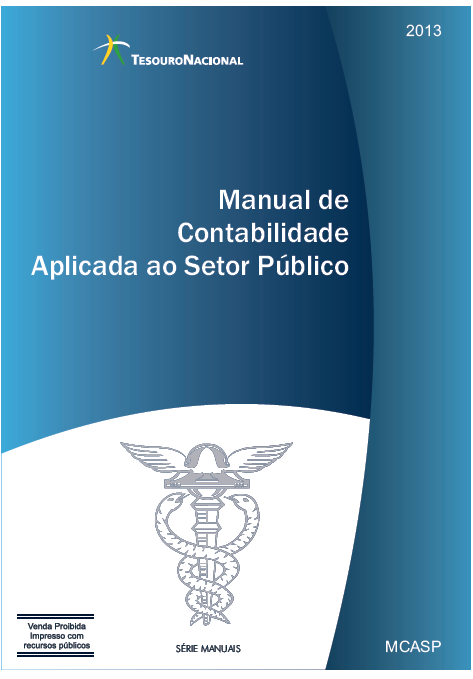 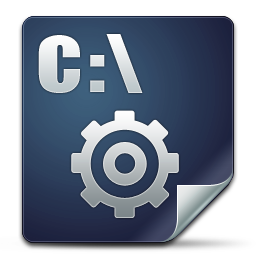 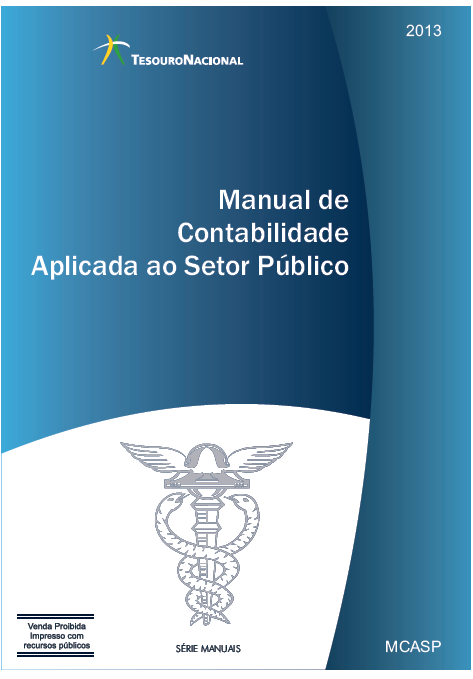 RGF
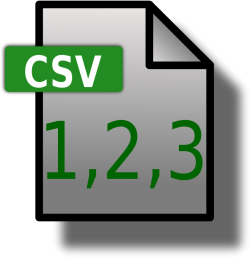 Conta contábil
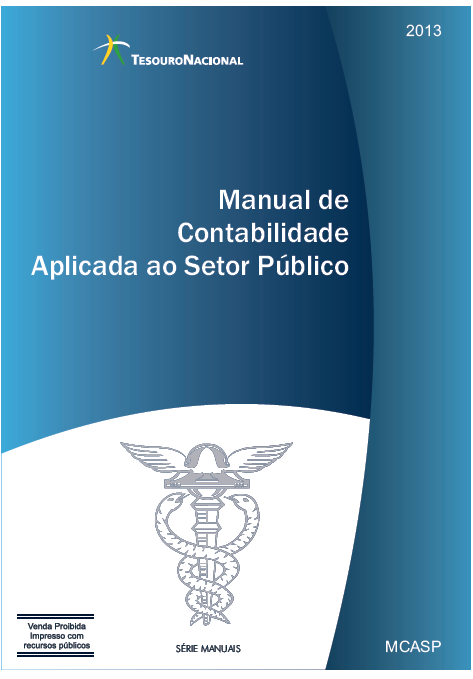 DCASP
Info. complementar
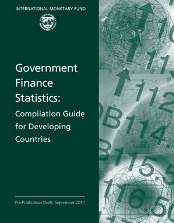 DEFP
Saldo inicial
BSPN
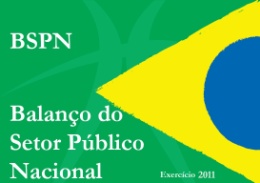 Transformação
CSV  GL
Natureza saldo inicial
Mov. devedor
Mov. credor
Saldo final
Natureza saldo final
“Taxonomia” da MSC
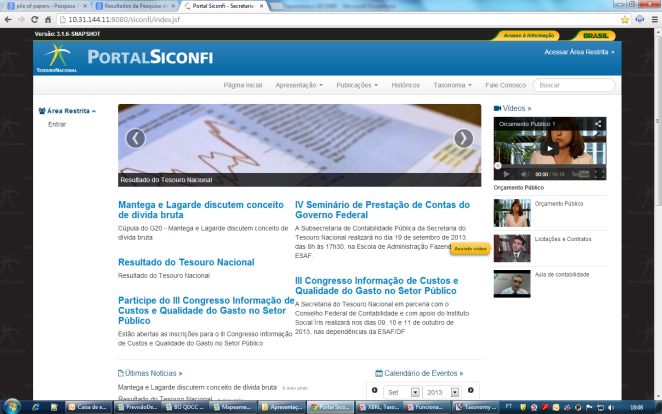 Taxonomia de relatórios
XBRL
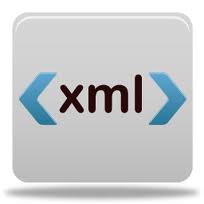 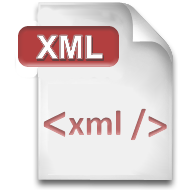 XBRL
Validação
RREO
SICONFI
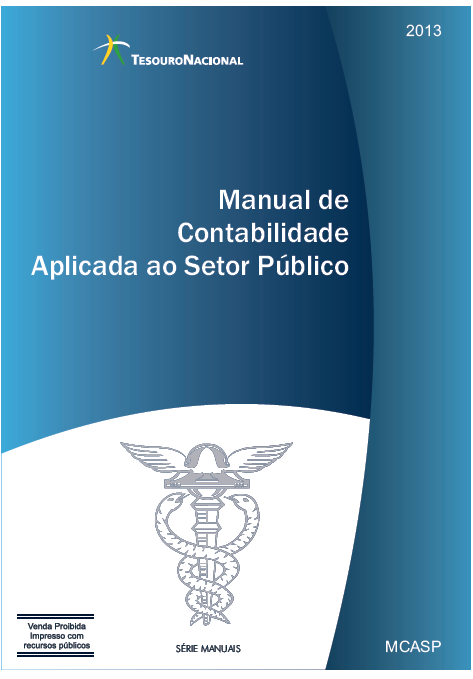 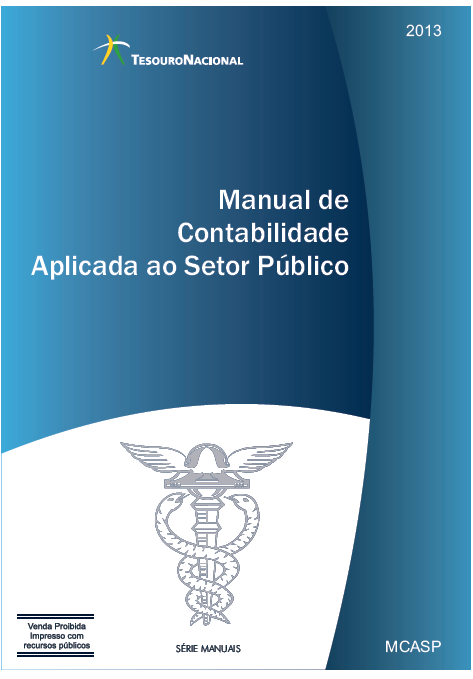 RGF
Arquivo mestre da MSC
Instância XBRL GL
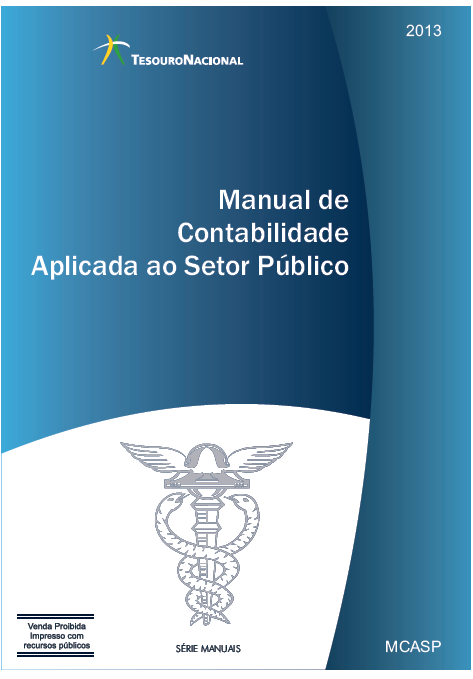 XBRL
DCASP
“Taxonomia” de mapeamentos
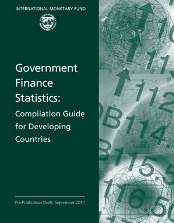 DEFP
XBRL
BSPN
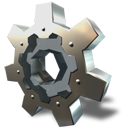 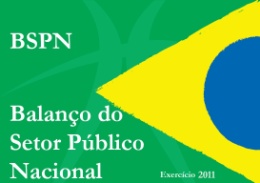 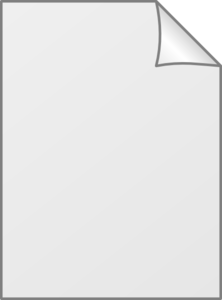 <xml>
Aplicação
Mapeamentos
Mapeamento do Anexo 1 – Balanço Orçamentário
Taxonomia do Anexo 1 – Balanço Orçamentário
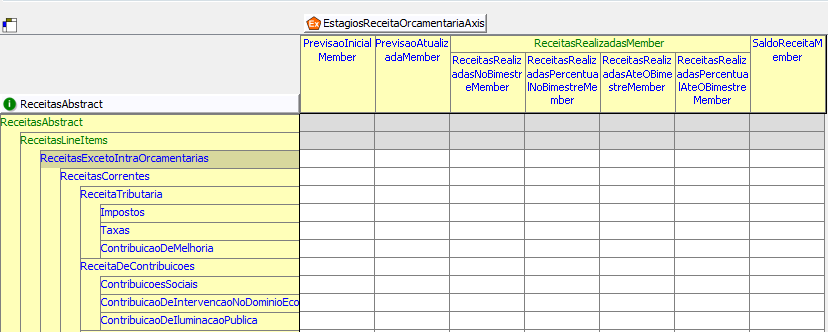 Mapeamento do Anexo 1 – Balanço Orçamentário
Mapeamento do Anexo 1 – Balanço Orçamentário
Taxonomia de relatório
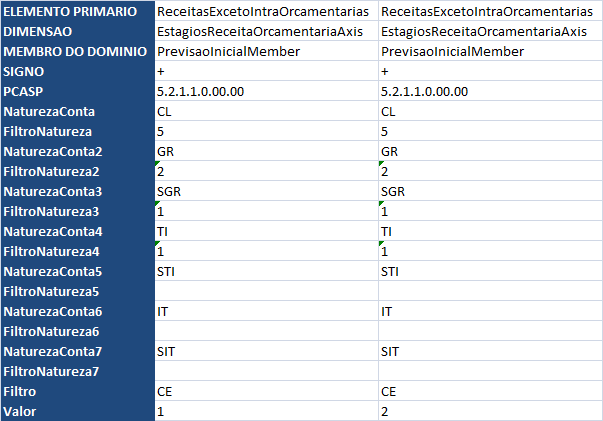 “Taxonomia” da MSC
Considerações Finais
O SICONFI está sendo concebido para obter, validar e transformar as informações com uso de padrão aberto de representação de dados;
O padrão é flexível e otimizado para informação contábil e financeira;
A solução de conversão da Matriz de Saldos Contábeis em relatórios iniciou um importante debate com a Federação visando uniformizar as regras e equações necessárias a obtenção da informação final;
Os mapeamentos são apresentados e discutidos no grupos técnicos;
Ao coletar informações em um nível granular, o SICONFI permitirá o compartilhamento de dados com outros órgãos e poderes;
A massa de dado de um Município, poderá atender aos diferentes sistemas do Governo Federal;
Taxonomia XBRL
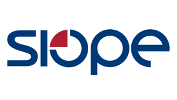 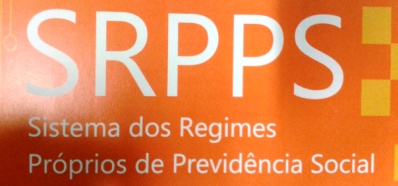 Taxonomia do setor público brasileiro?
Taxonomia da contabilidade pública
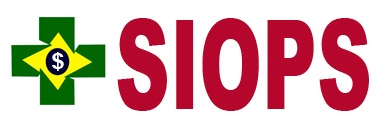 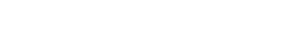 Taxonomia das estatísticas de finanças públicas
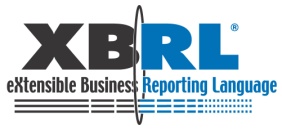 Taxonomia dos relatórios
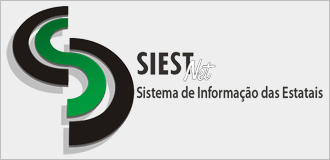 SISTEMAS DE CONTROLE
24
OBRIGADO!
Contato: Bruno de Sousa Simões
______________________________________

Gerente de Projeto – NUCOP/CCONF

Secretaria do Tesouro Nacional

bruno.simoes@fazenda.gov.br

3412-4929
25